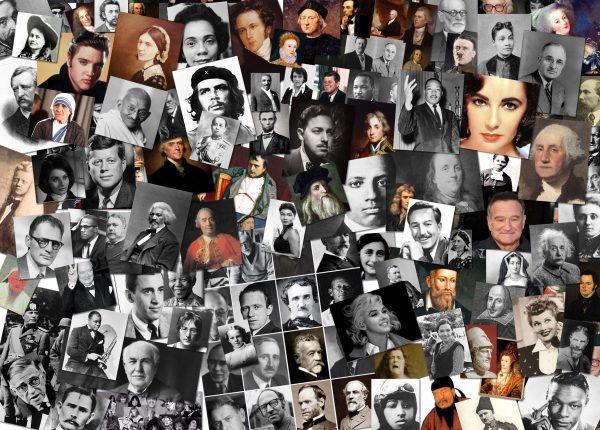 Leaders & Heroes
People who made a difference
Amnon Zohar
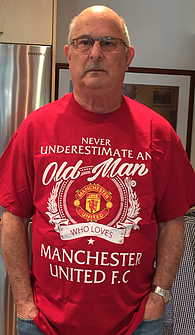 Born & Educated in Israel
Corporate Executive
Serial Entrepreneur
Business Advisor

Student  York University
Student Tel-Aviv university
Student Harvard University

Football Fanatic

Best Sabba in The World
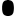 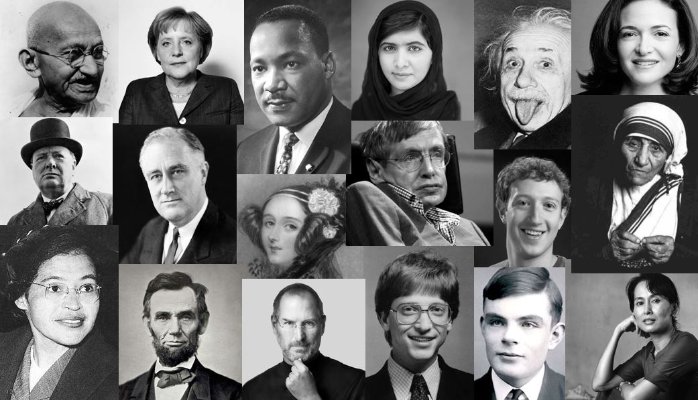 What is a Leader?
https://www.youtube.com/watch?v=Tj1JMylBS8w
Defining Leadership – Is There an Ideal Leadership Profile?
leadership is a unique idea because it encompasses so many elements of personality, skills, experience, drive, motivation and overall outlook.
Well, in our research and work, it isn’t about a profile, preference or personality, but has to do more with inherent qualities that are uniquely bolstered by each individual’s approach.
Successful leaders have an energy for learning. This energy extends beyond an understanding about their business and in to other areas of their life.  In short, they are intellectually curious.
Successful leaders have generally faced adversity and often failed at some point in their careers.  They persevered through this difficult experience, and learned important lessons that ultimately made them successful.
Successful leaders all employ a diverse repertoire of behaviors 
Mark Miller | VP of Marketing, Emergenetics International
A Hero can be a Leader and a Leader can be a Hero… Or Not!!!
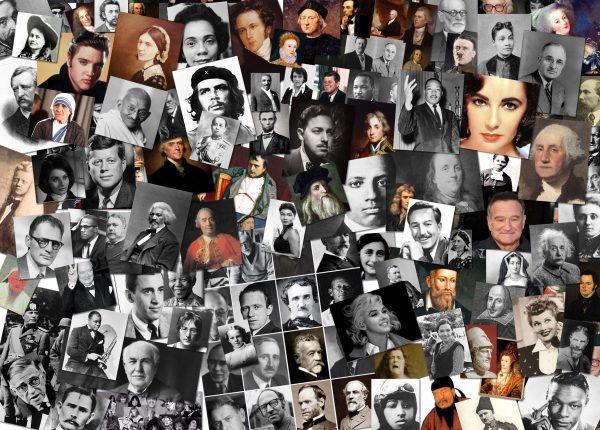 What is a Hero?
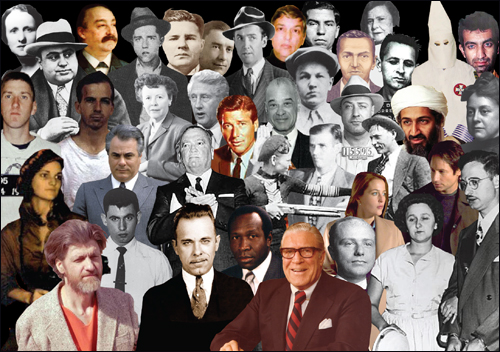 https://www.youtube.com/watch?v=BA41ulxeI40
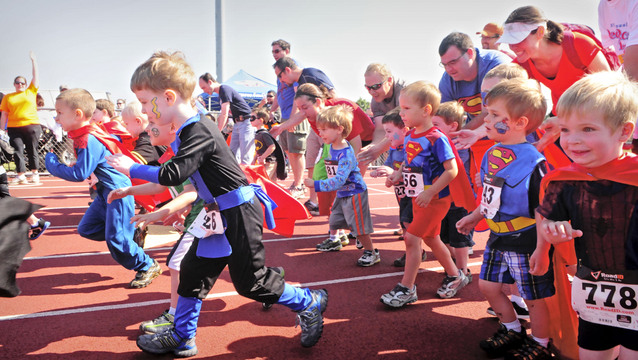 Are Heroes born Heroes or become?
Warren Bennis once said, “The most dangerous leadership myth is that leaders are born-that there is a genetic factor to leadership. That’s nonsense; in fact, the opposite is true. Leaders are made rather than born.”
https://youtu.be/grMHzqtRm_8
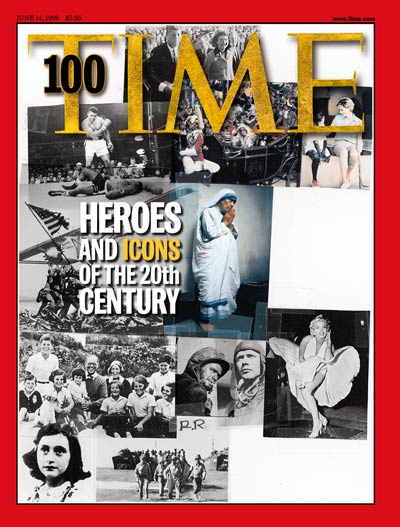 Are Heroes and Leaders a force for Good or a force for Evil?
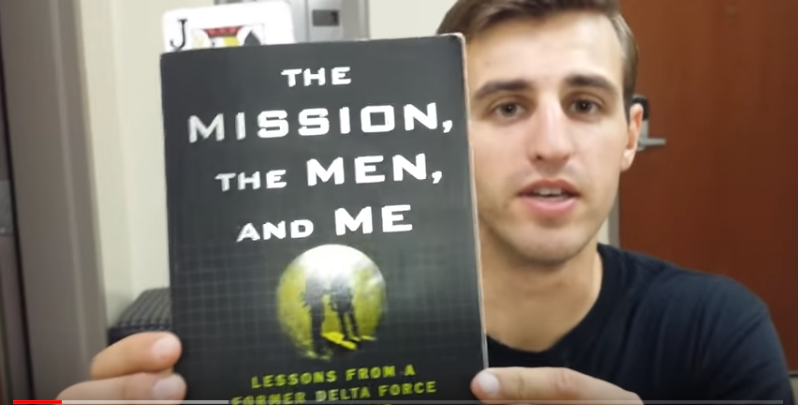 The MEN – MISSION – ME  THEORY
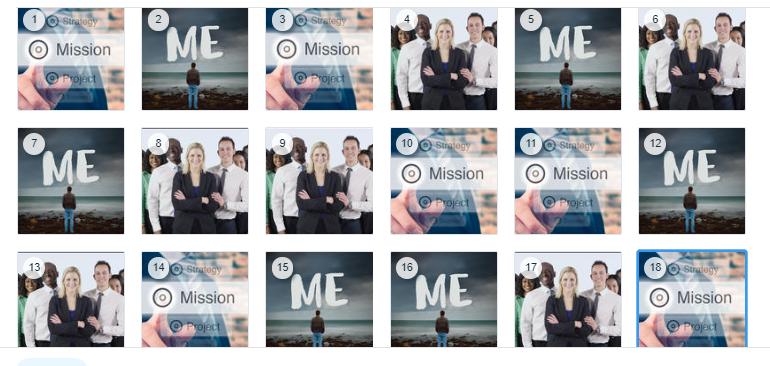 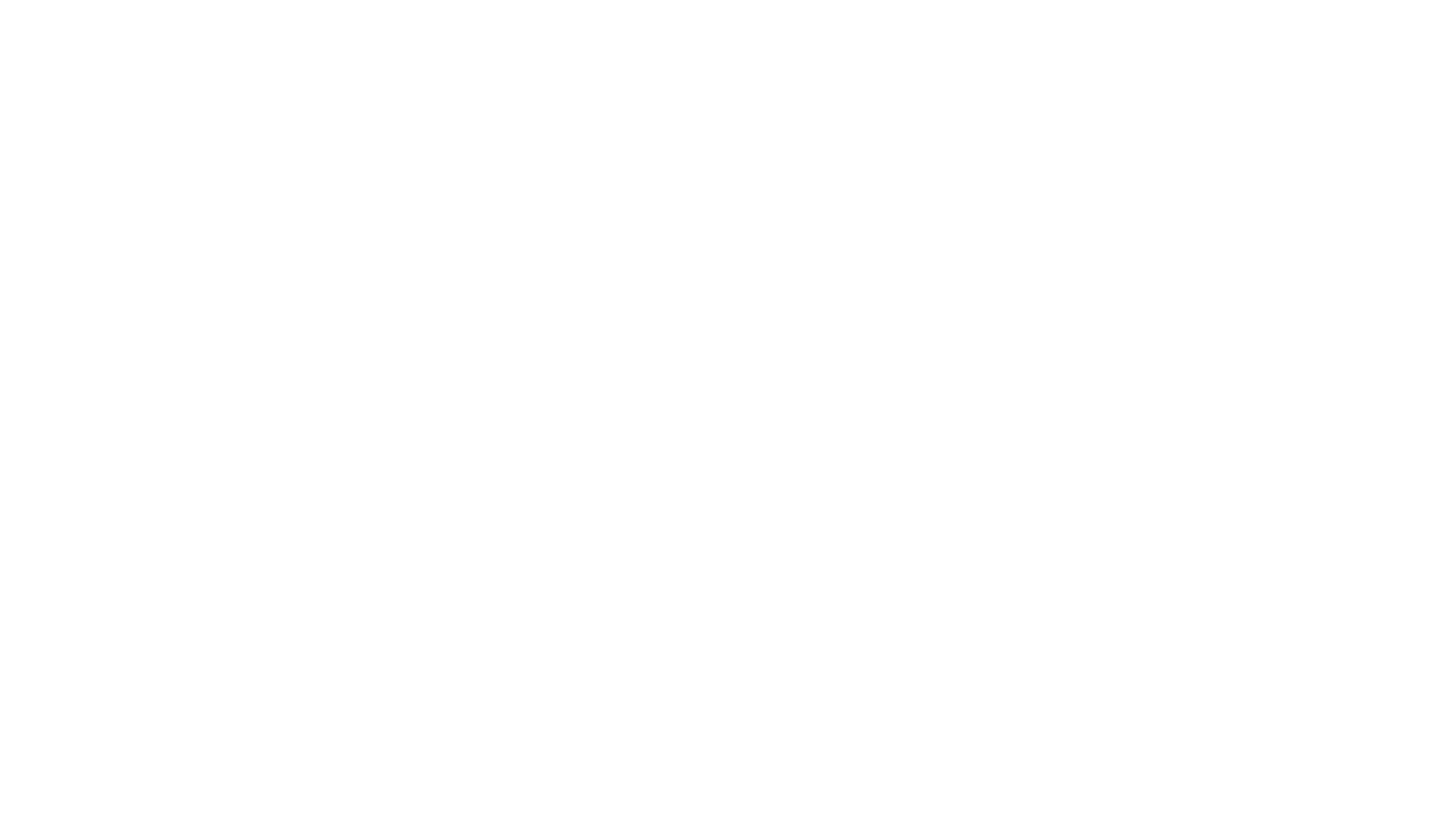 PROFITEER              CONSERVATIVE               TRUE LEADER                  FOLLOWER               MAGLOMANIAC          INSECURE/NEEDY
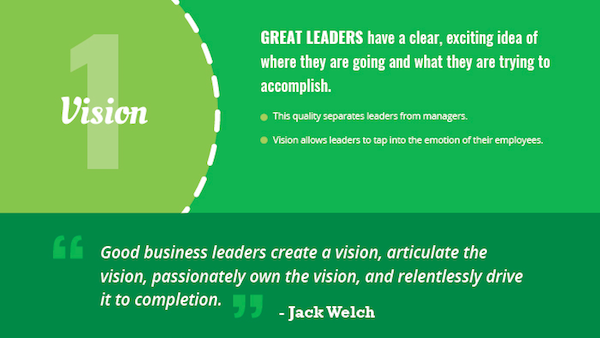 The 7 Essential Qualities of Leadership
https://www.youtube.com/watch?v=th5A6ZQ28pE&t=69s
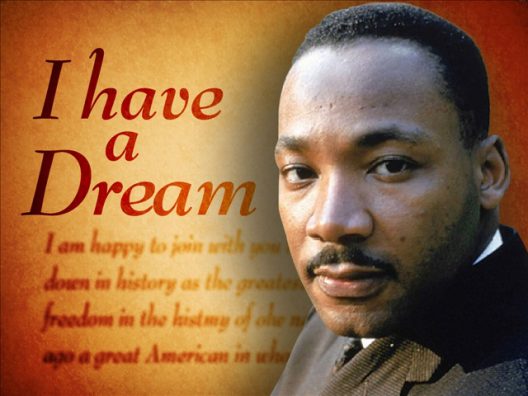 https://www.youtube.com/watch?v=gDZK09AUXT8
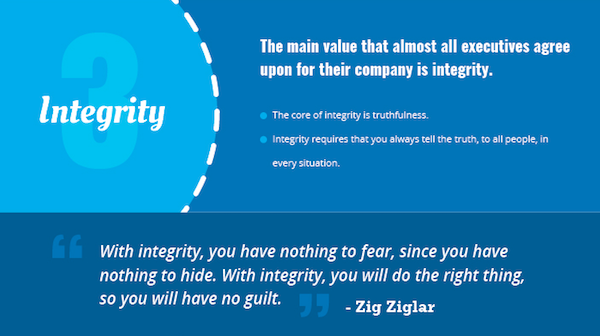 https://www.youtube.com/watch?v=DOi70sJ5cgo
https://www.youtube.com/watch?v=lh7yZZN2oz0
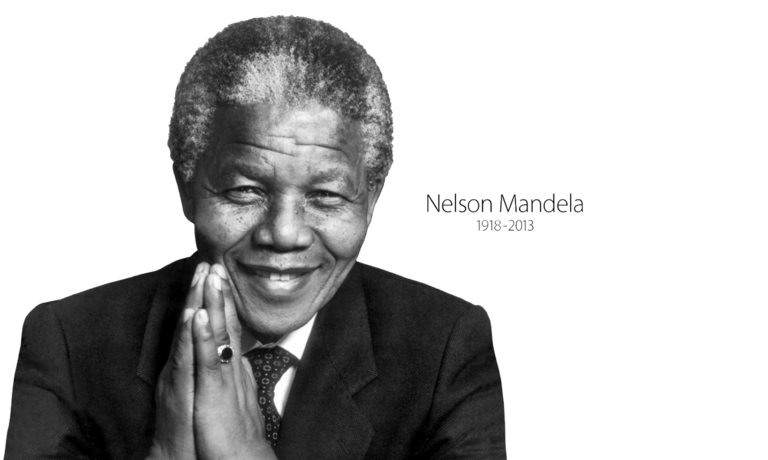 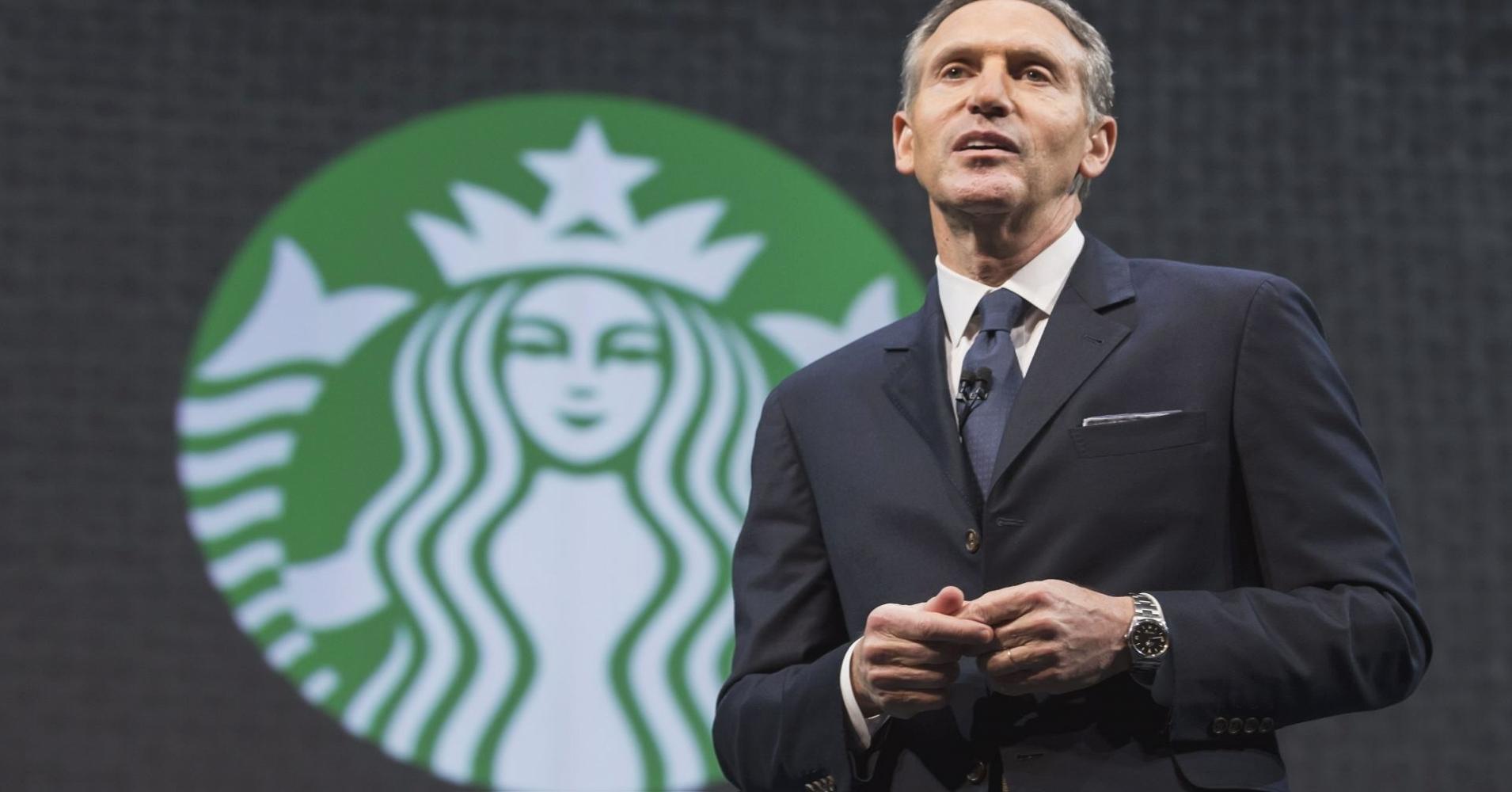 https://www.youtube.com/watch?v=Q5Djl9_Xc3w
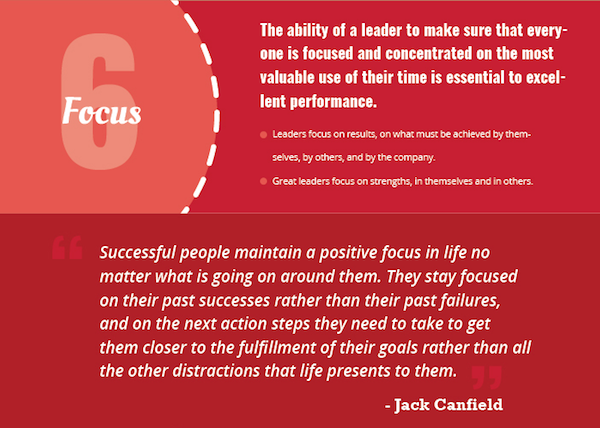 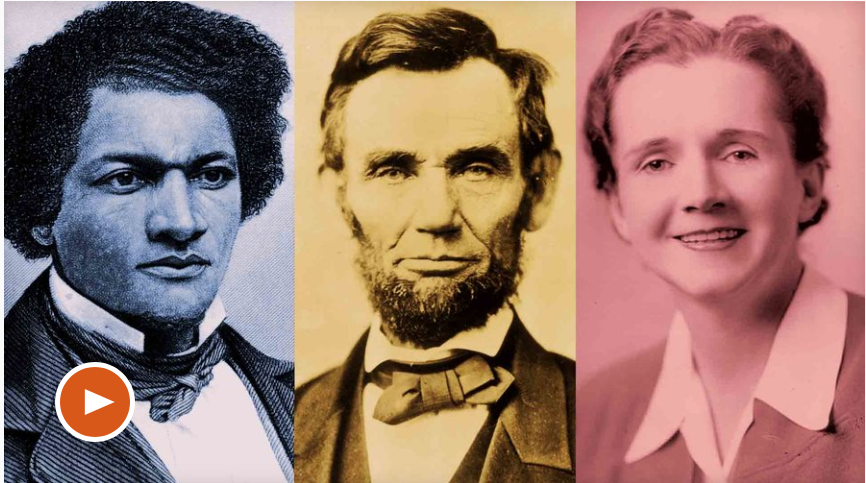 Learning how to say “No”
https://www.youtube.com/watch?v=-zPceXpqTRE
You don’t need to be a Hero to be a Leader
https://www.youtube.com/watch?v=paaghuk3rp8
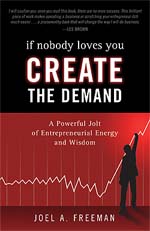 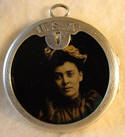 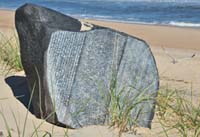 It Ain’t as Bad as You Think!  It Will Look Better in the Morning!
Get Mad Then Get Over It!
Avoid Having Your Ego so Close to your Position that When Your Position Falls, Your Ego Goes With It!
It Can be Done!
Be Careful Whom You Choose!
Don’t Let Adverse Facts Stand in the Way of a Good Decision.
You Can’t Make Someone Else’s Decisions!  You Shouldn’t Let Someone Else Make Yours!
Inspect Small Things!
Share Credit!
Remain calm!  Be kind!
Have a Vision! Be Demanding!
Don’t take counsel of your fears or naysayers!
Perpetual optimism is a force multiplier!
https://www.youtube.com/watch?v=_4oZoUXiETs
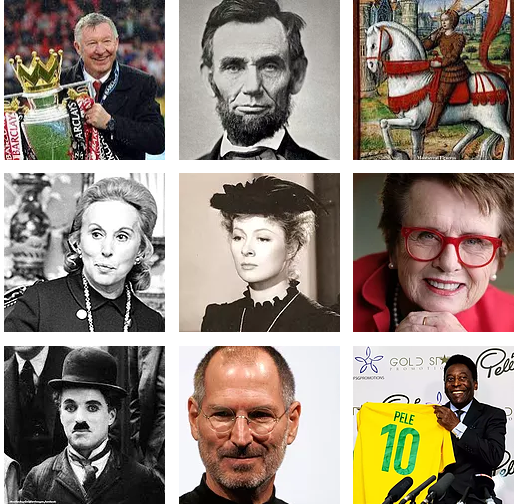 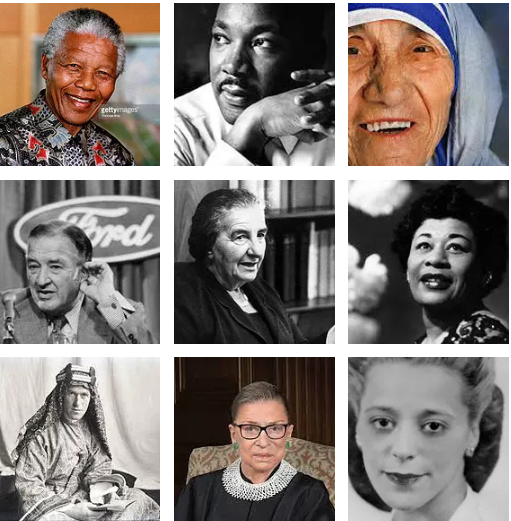 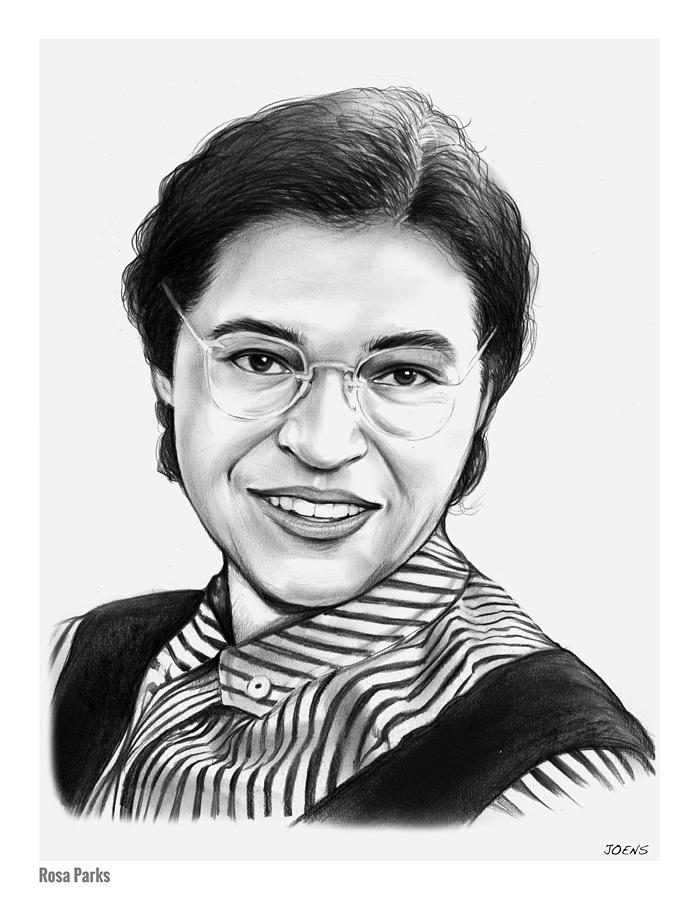